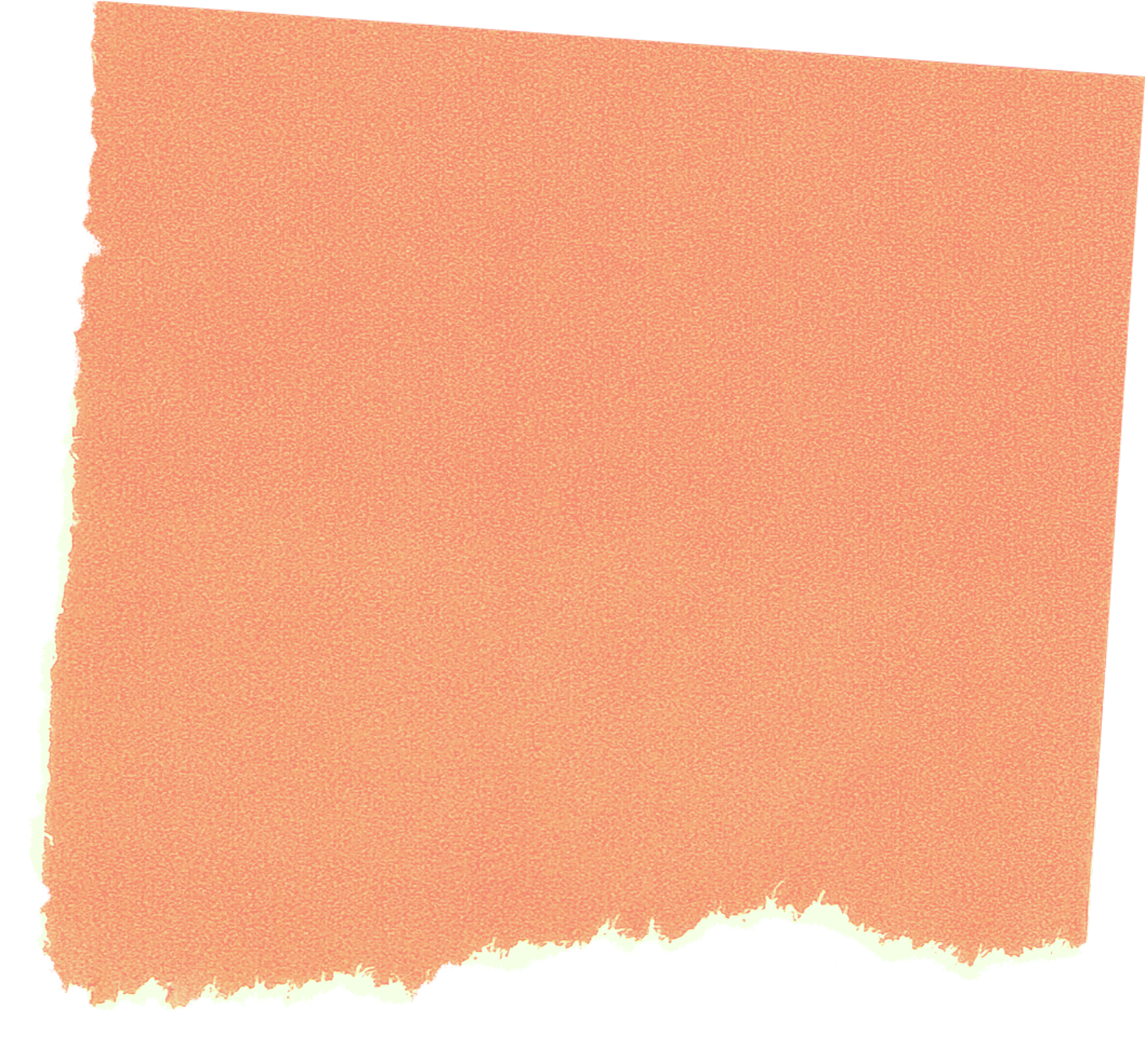 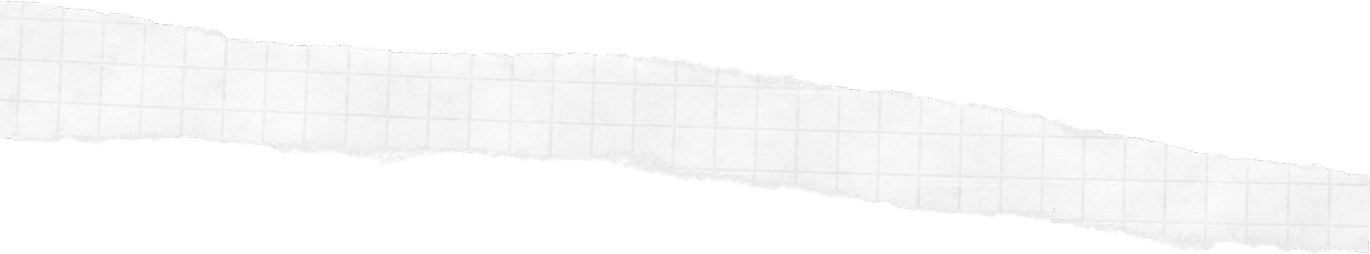 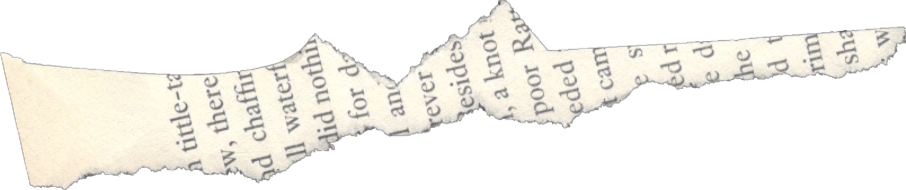 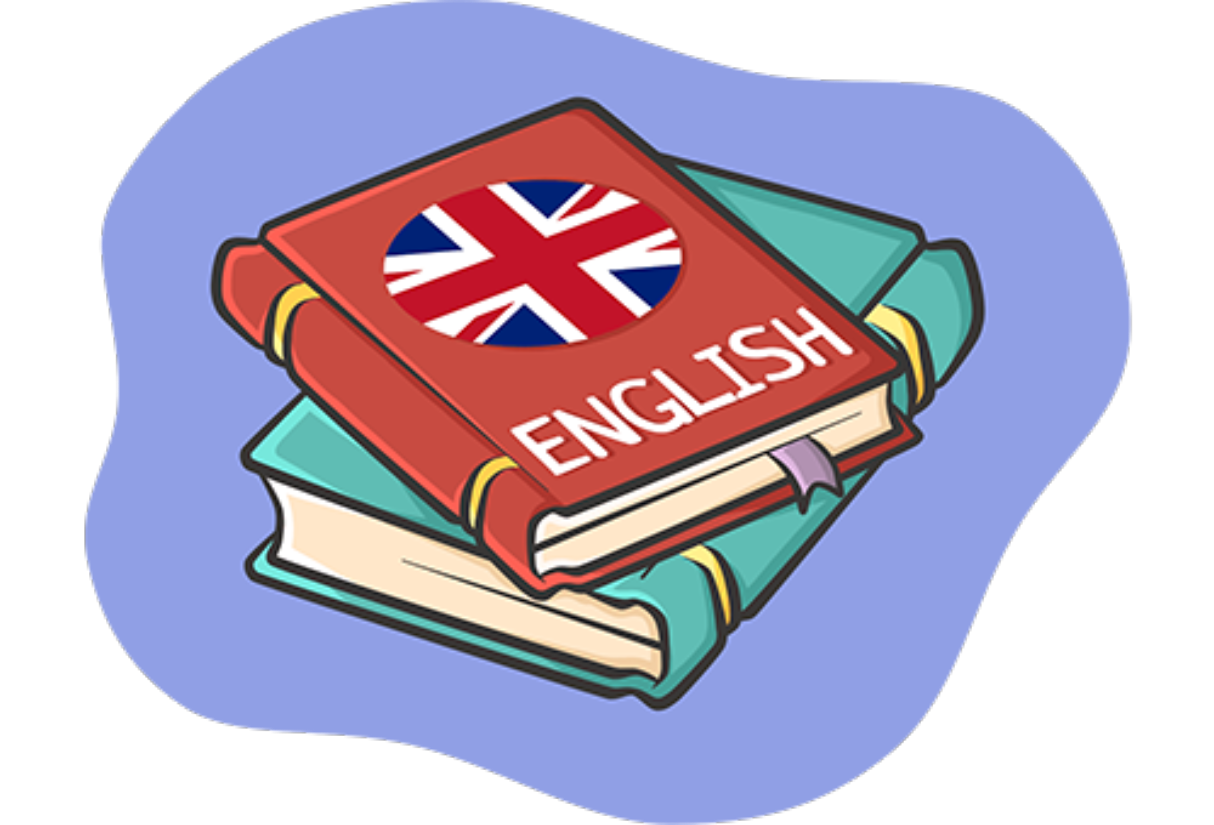 Вопросы с глаголом 
TO BE
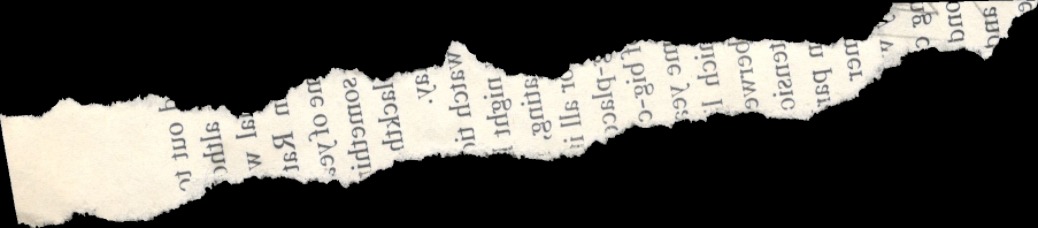 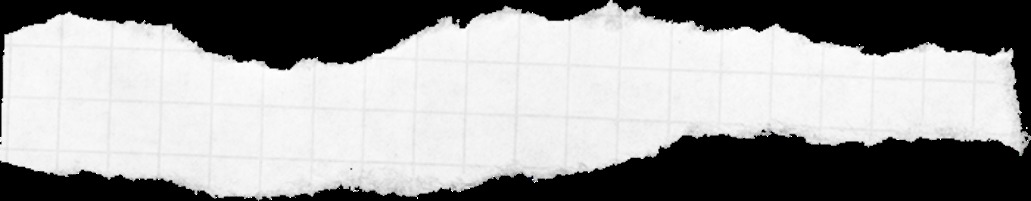 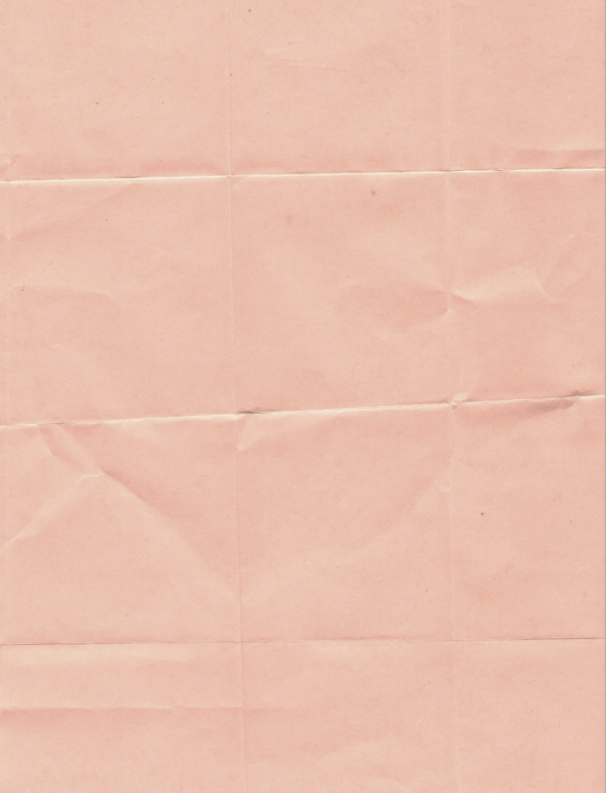 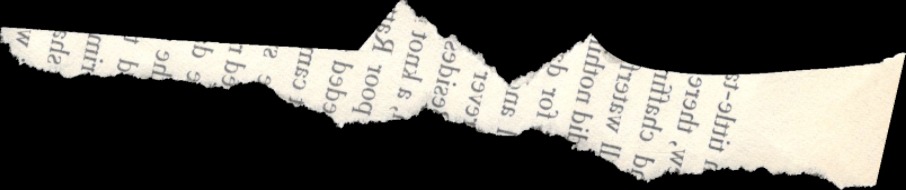 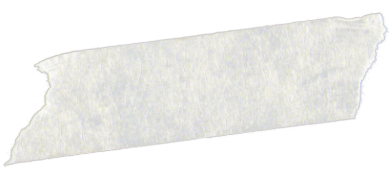 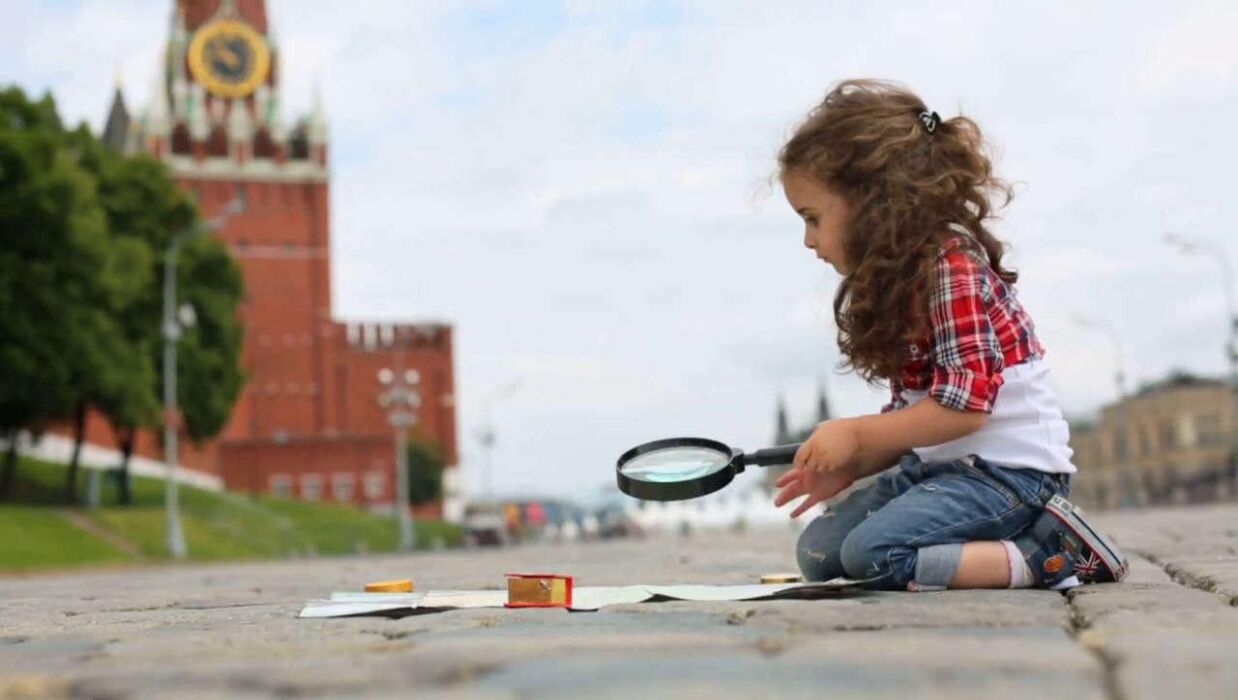 ARE YOU FROM MOSCOW?
Ты из Москвы?
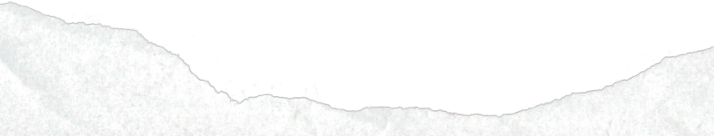 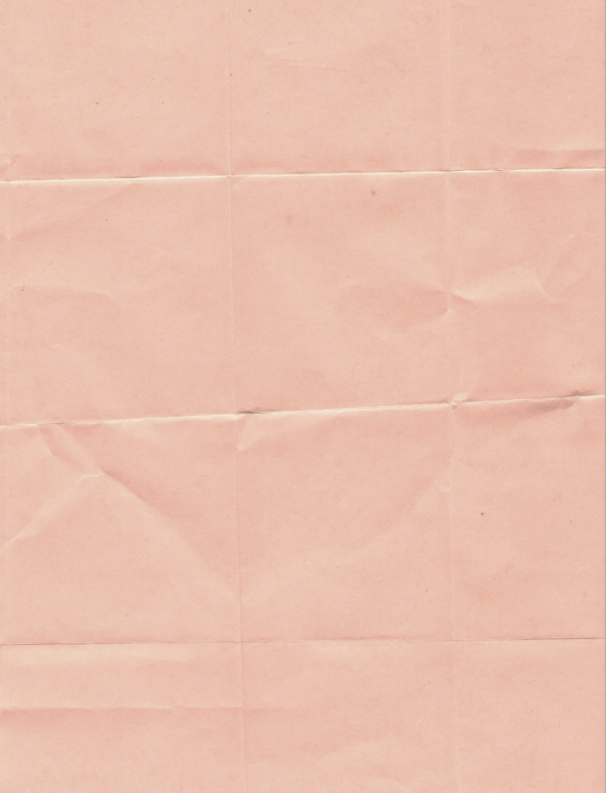 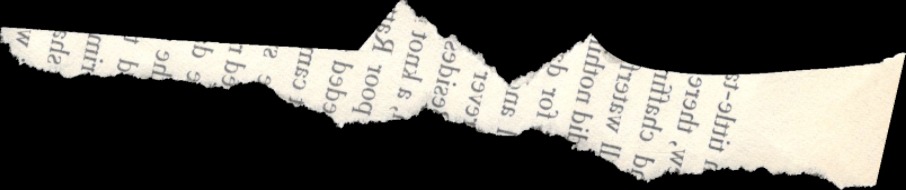 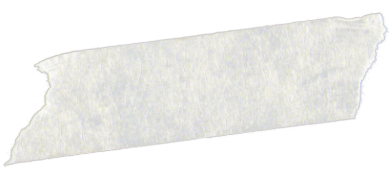 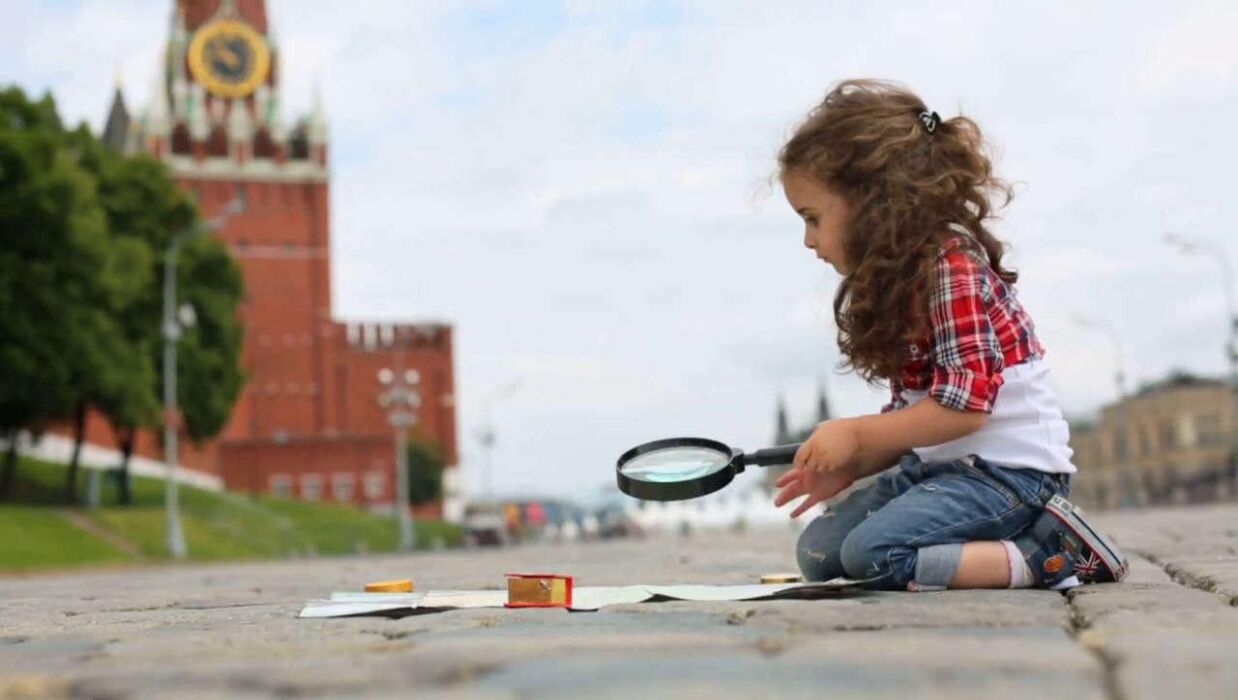 YES, I AM
Да
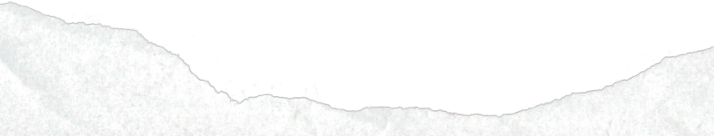 I am Russian
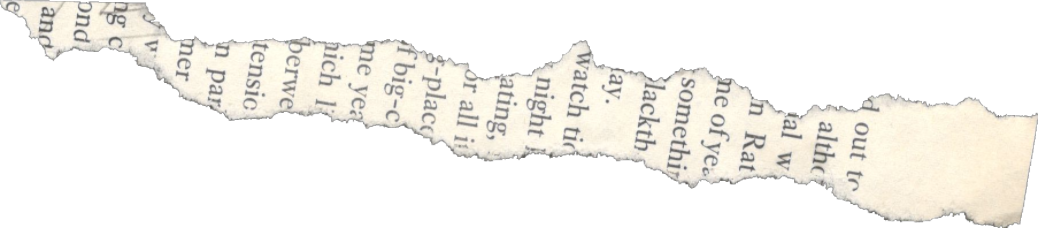 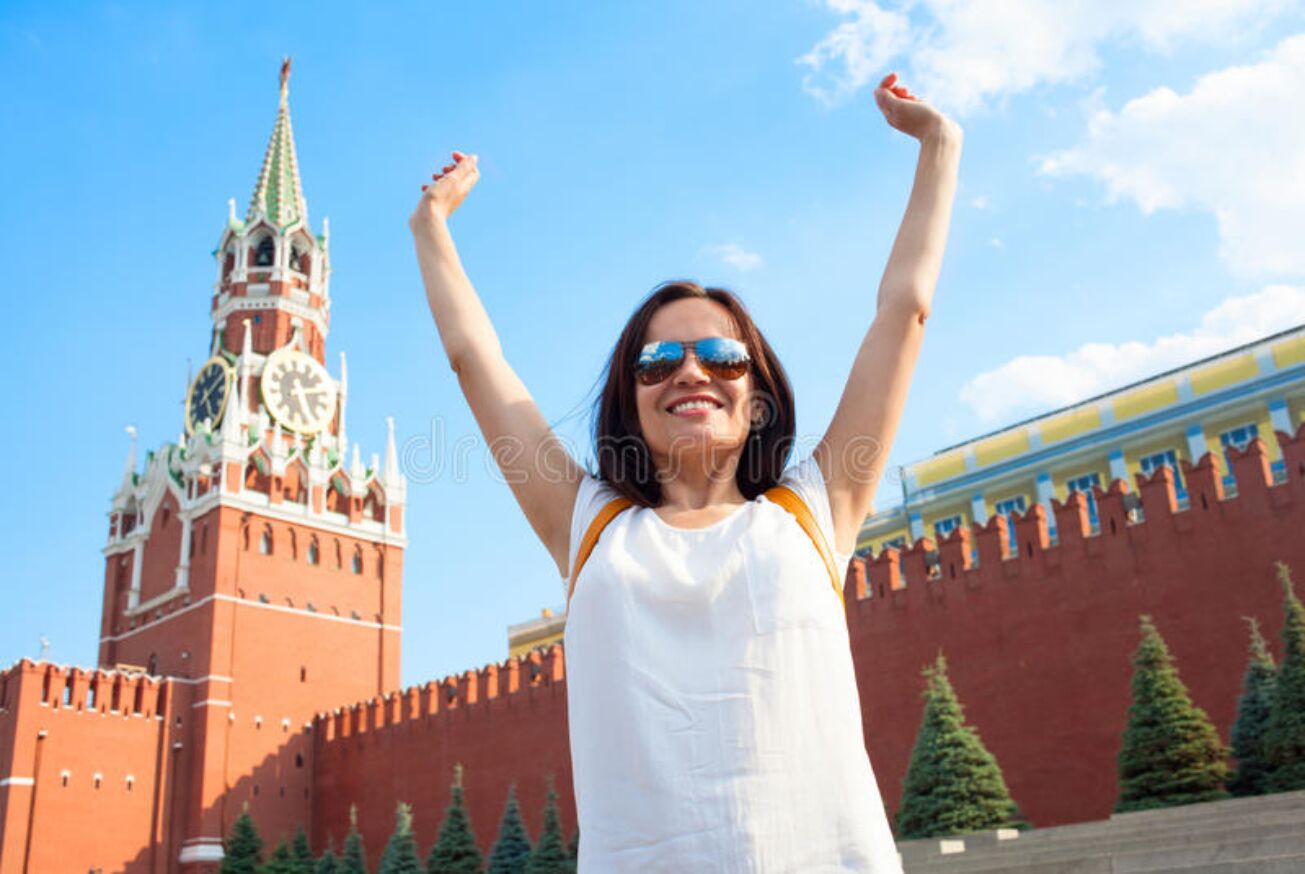 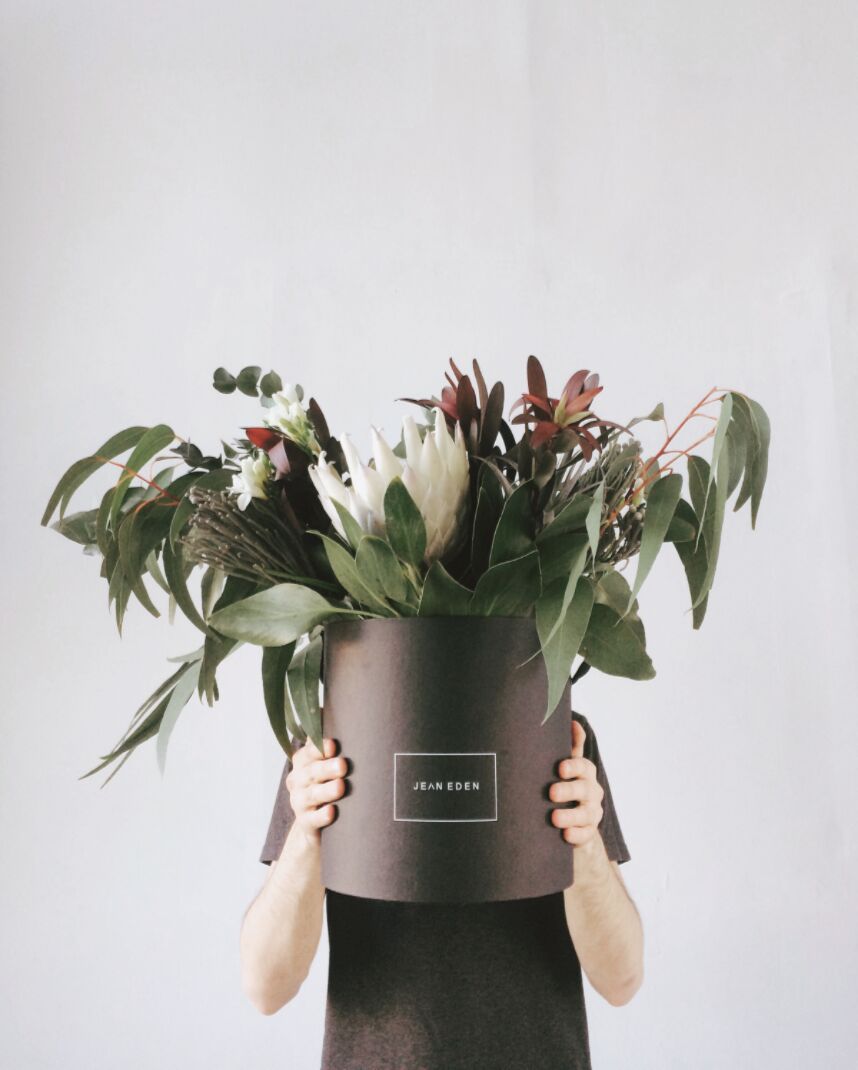 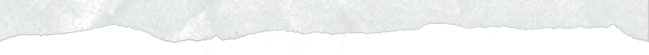 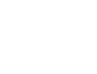 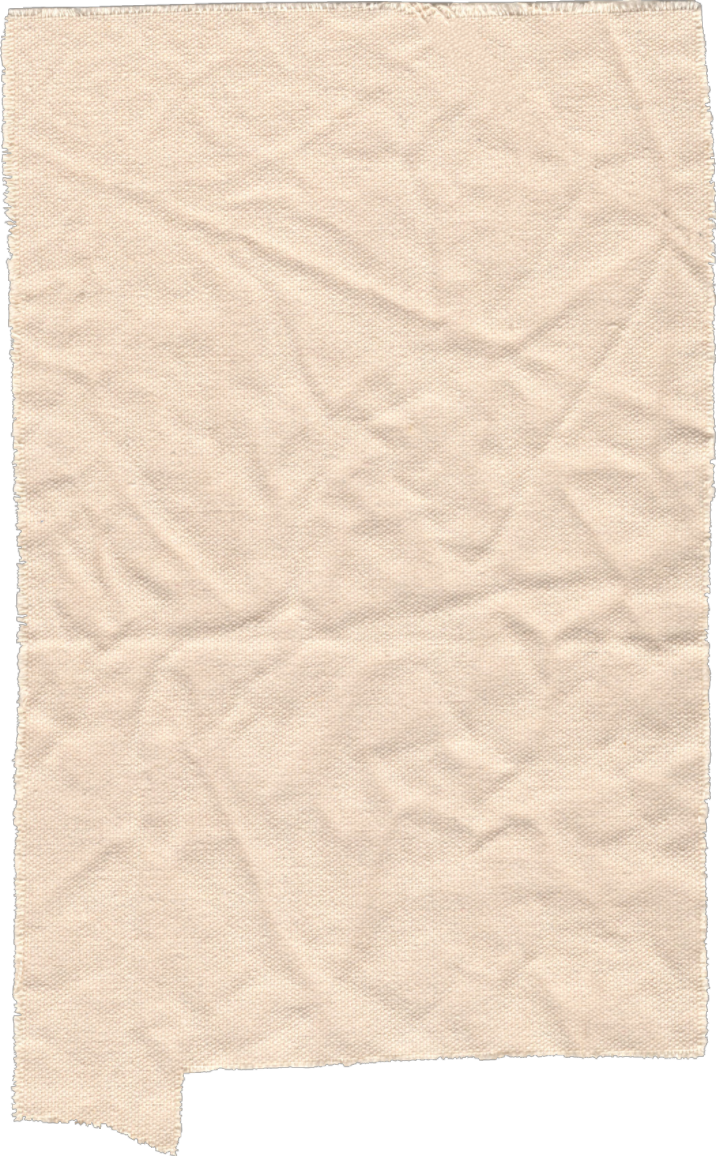 Я РУССКАЯ
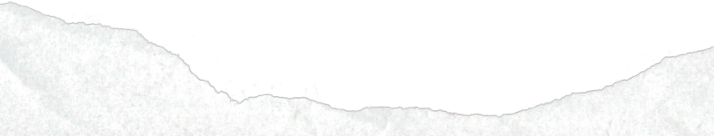 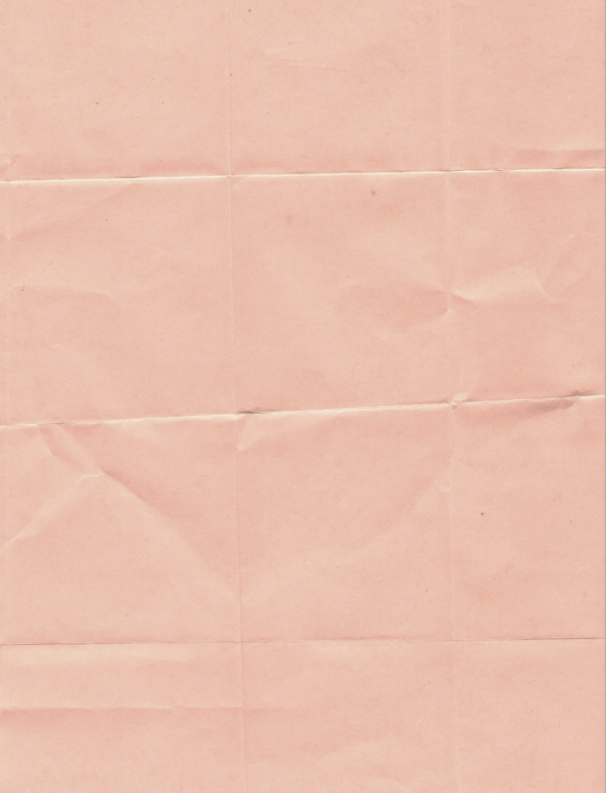 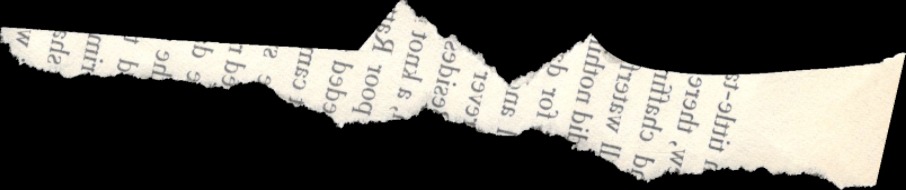 Is he from New York?
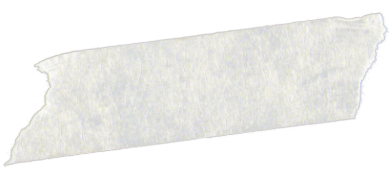 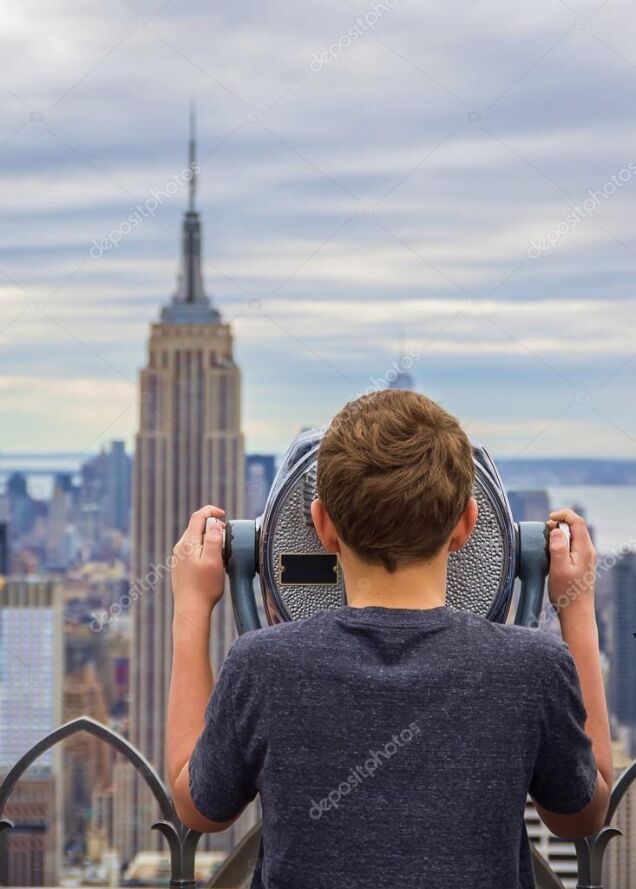 ОН ИЗ НЬЮ-ЙОРКА?
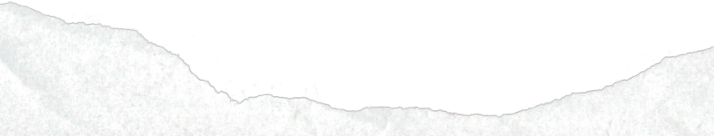 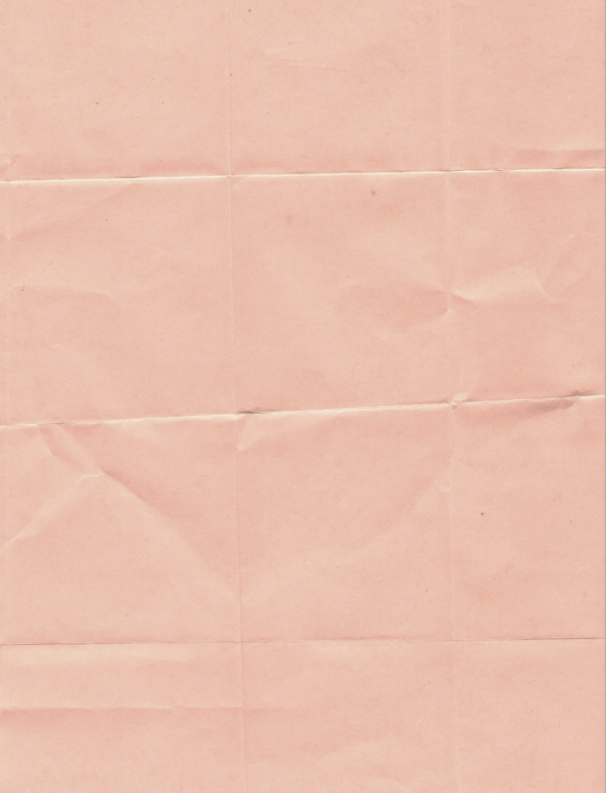 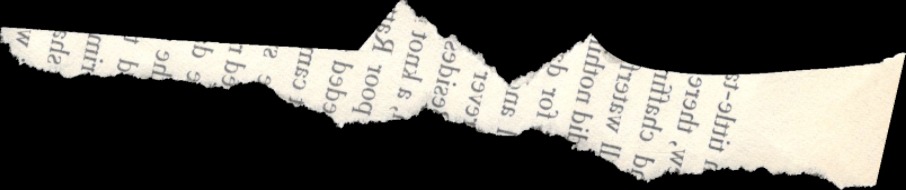 -ARE THEY CANADIAN?
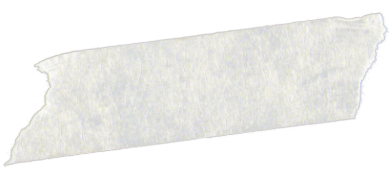 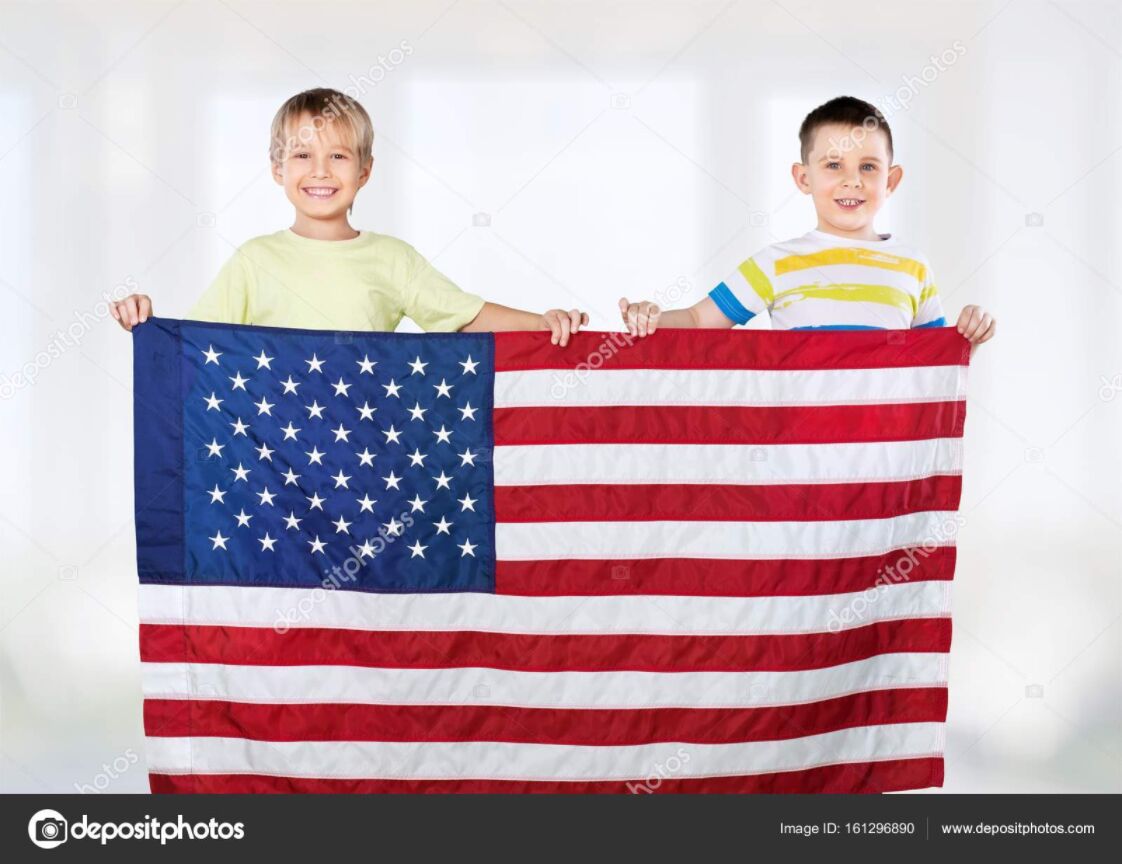 ОНИ КАНАДЦЫ?
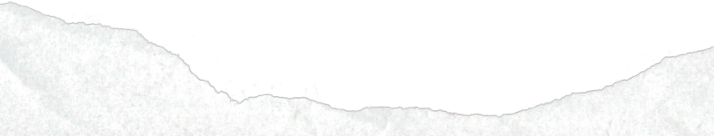 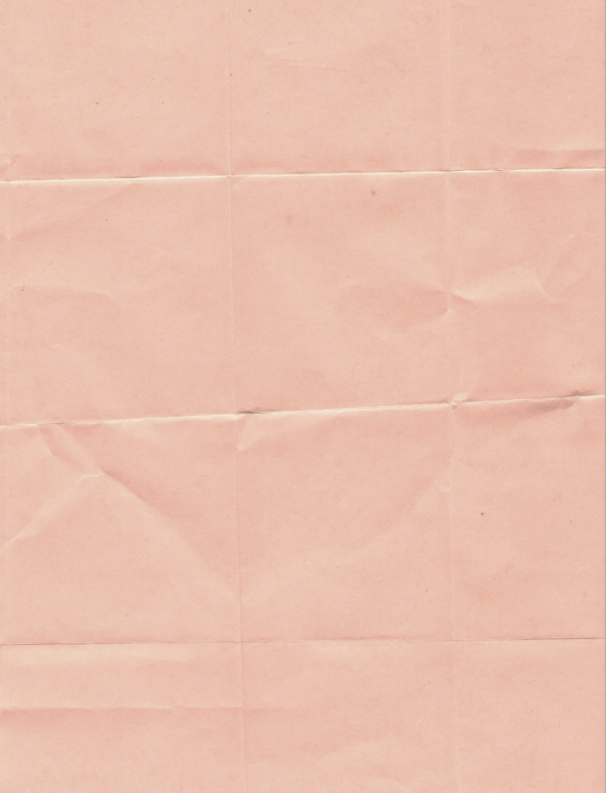 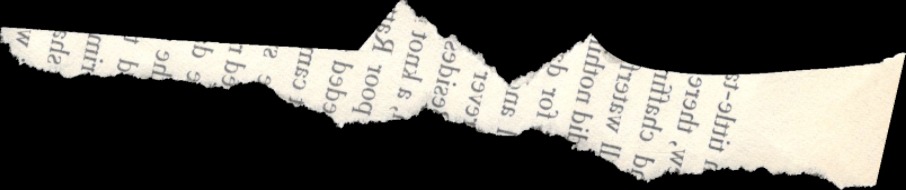 NO, THEY ARE NOT. THEY ARE AMERICAN
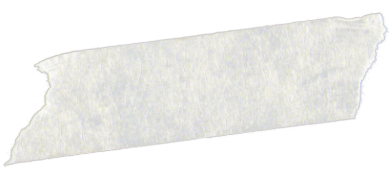 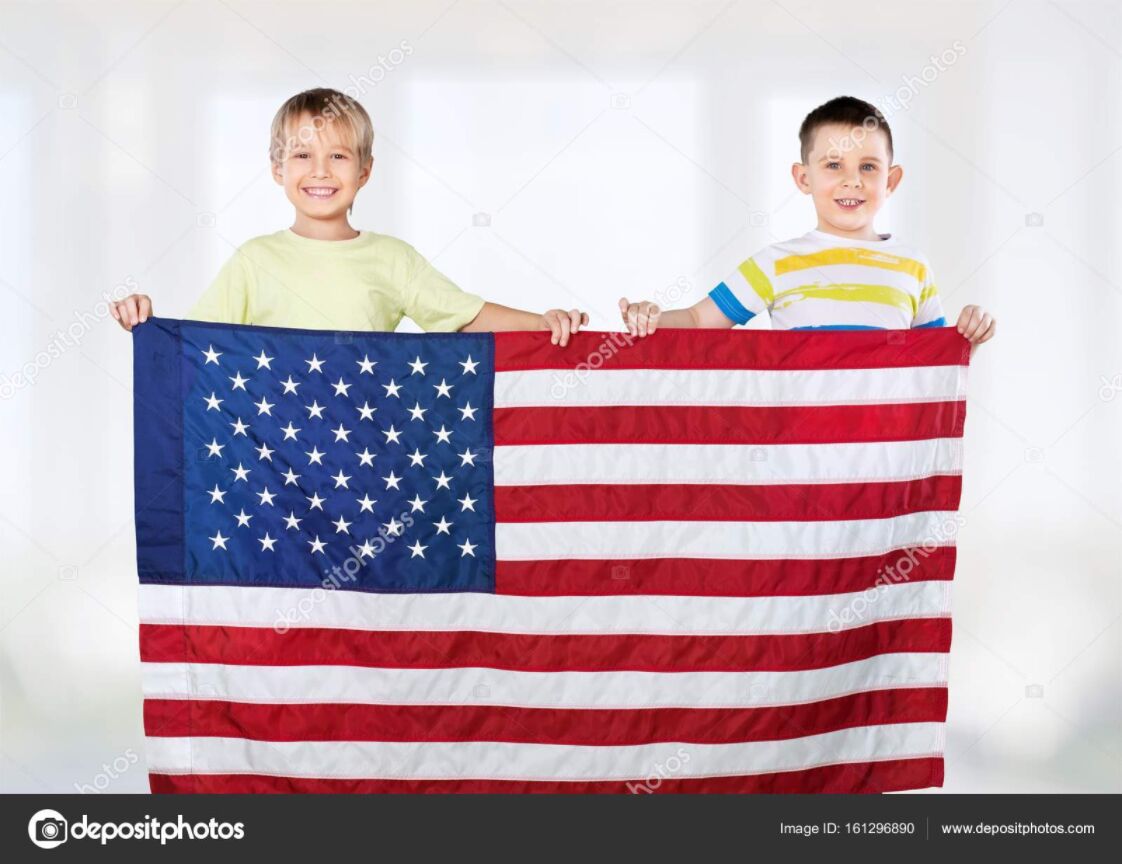 Нет. Они Американцы
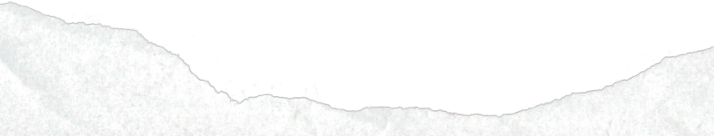 Запишем:
Are  we 
Are you 
Are they
Am  I
Are  you 
        he
Is     she 
        it
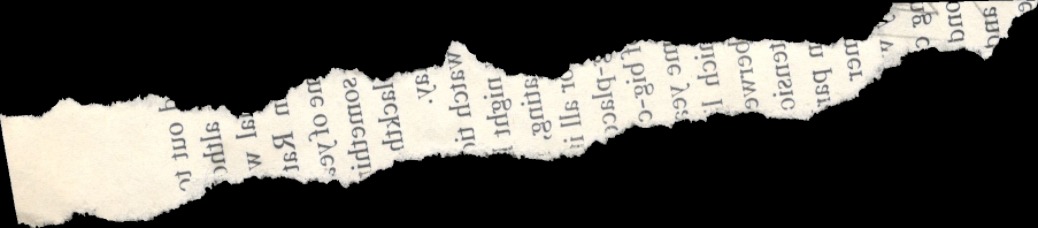 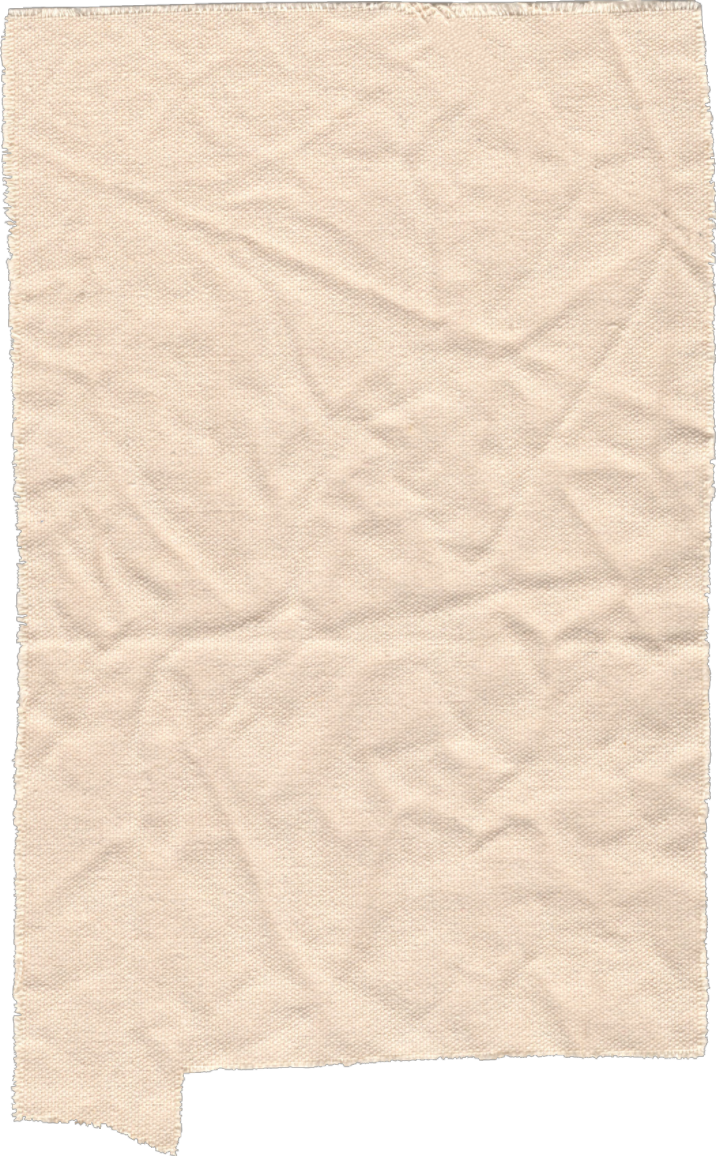 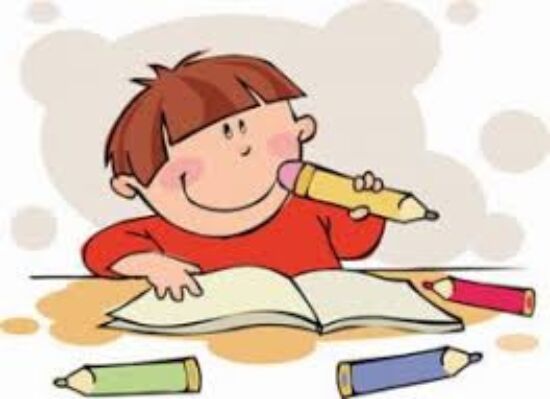